А
На какие две части делится Евразия
Б
Природные явления , составляющие угрозу жизнедеятельности населения.
Стихийные    бедствия
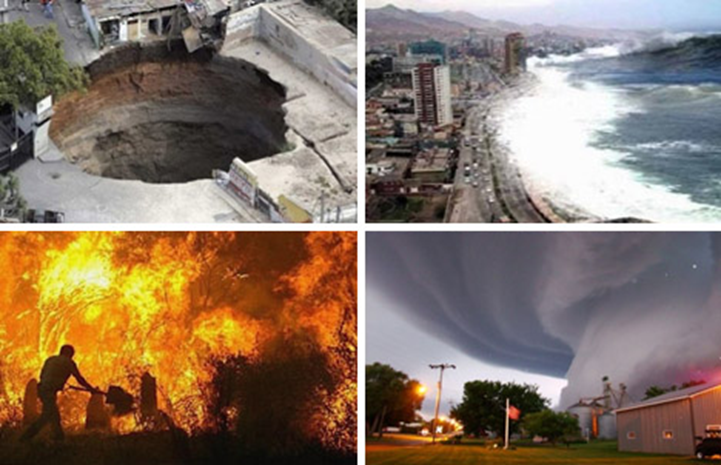 В
движение воздуха, горизонтальное у земной поверхности.
Ветер
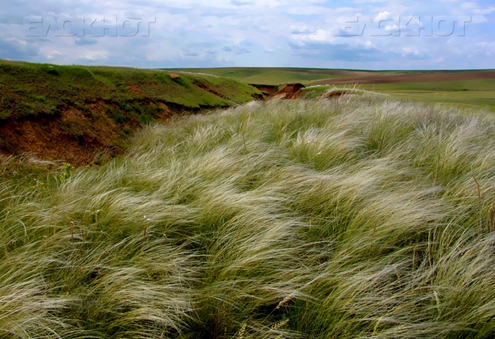 Г
область длительного и интенсивного складкообразования земной коры.
Геосинклиналь
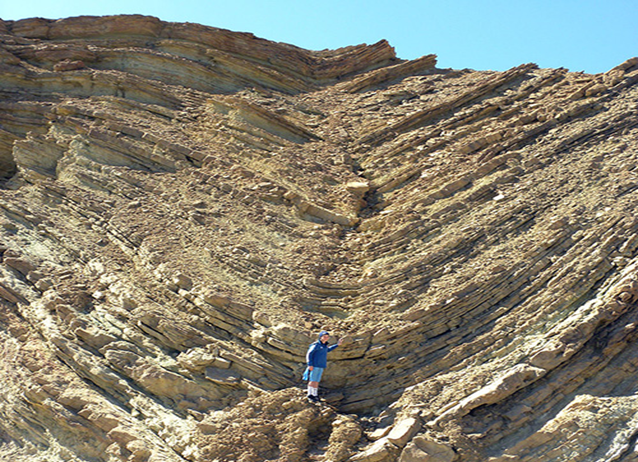 Д
преобладающий вид атмосферных осадков, выпадающих в виде капель воды
Дождь
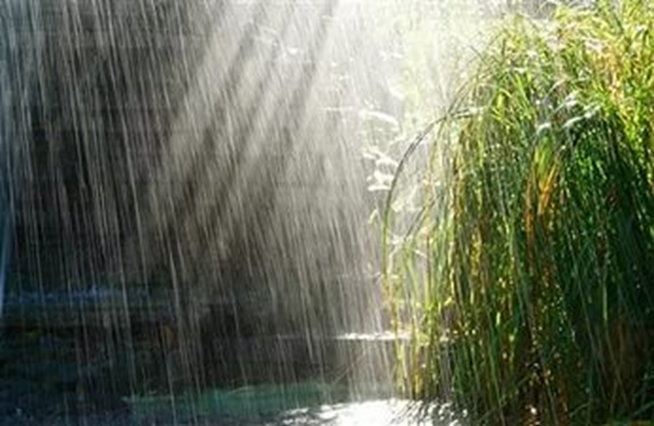 Е
река, впадает в Енисейский залив Карского моря
Енисей
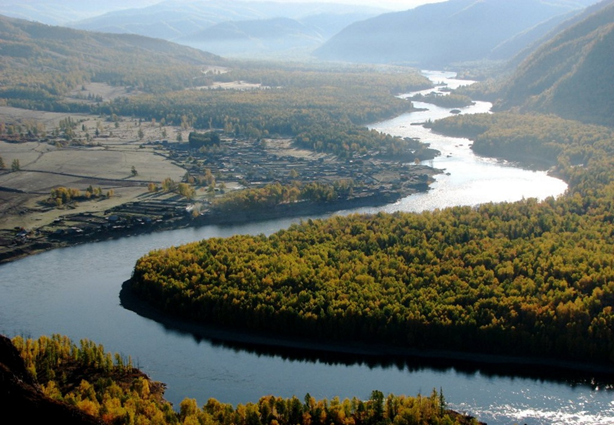 Ж
вечнозеленый лес из ксерофитных, жестколистных пород. Развит в субтропиках со средиземноморским типом климата.
Жестколиственные леса
З
толчки и колебания с образованием смещений и трещин земной поверхности вследствие тектонических движений
Землетрясения
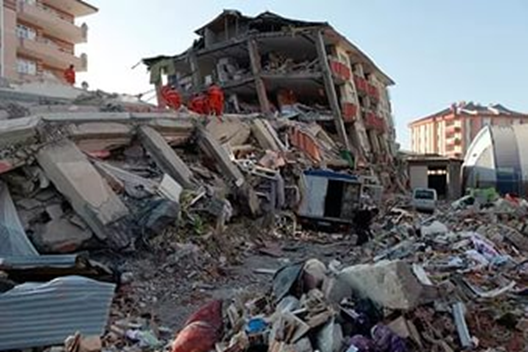 И
начало реки — место, где появляется постоянное русло водотока
Исток
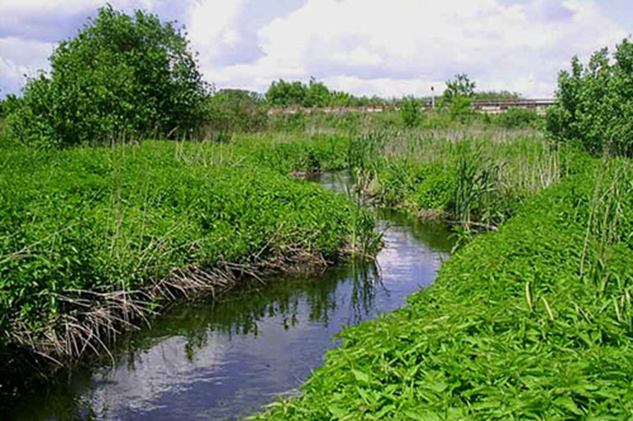 К
многолетний режим погоды, типичный для данного района Земли
Климат
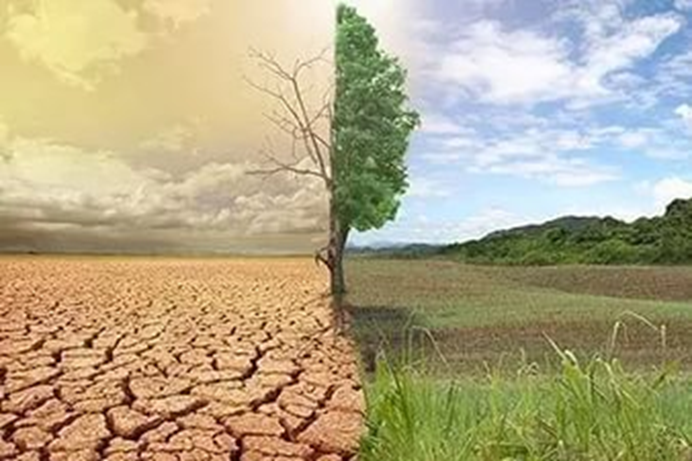 Л
Территория, однородная по происхождению, развитию, присущим ей специфическим природным ресурсам
Ландшафт
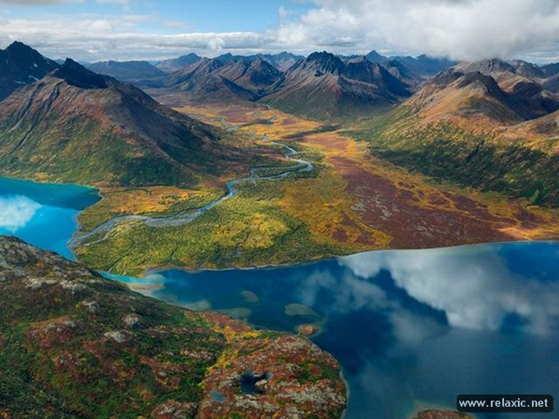 М
Передвижение населения, животных, растений
Миграция
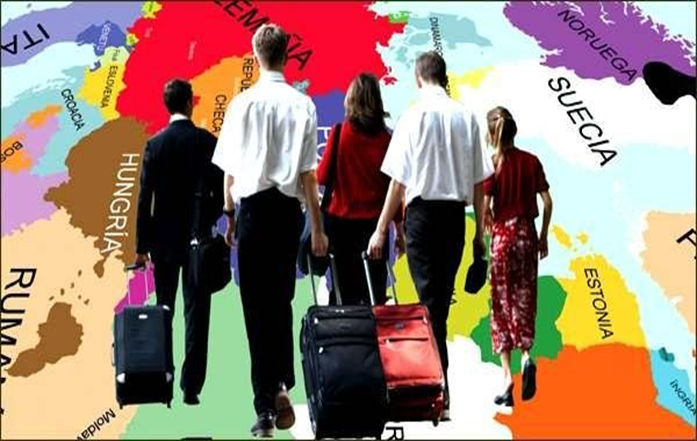 Н
участки суши значительных размеров высотой не более 200 м над уровнем океана, например Прикаспийская
Низменость
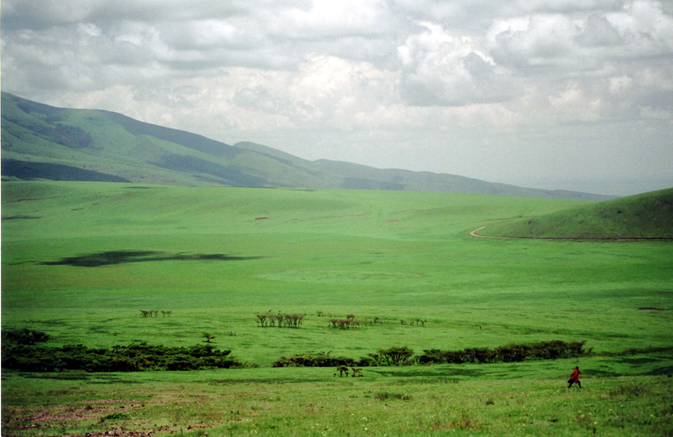 О
огромная впадина земной коры, заполненная водой и ограниченная материками.
Океан
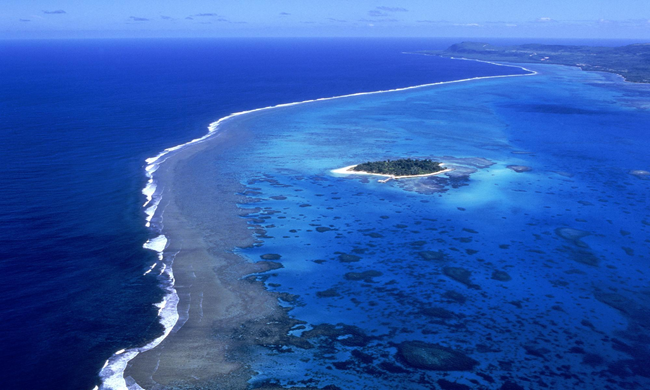 П
обширные малоподвижные участки земной коры — наиболее устойчивые глыбы, создающие твердый её каркас.
Платформа
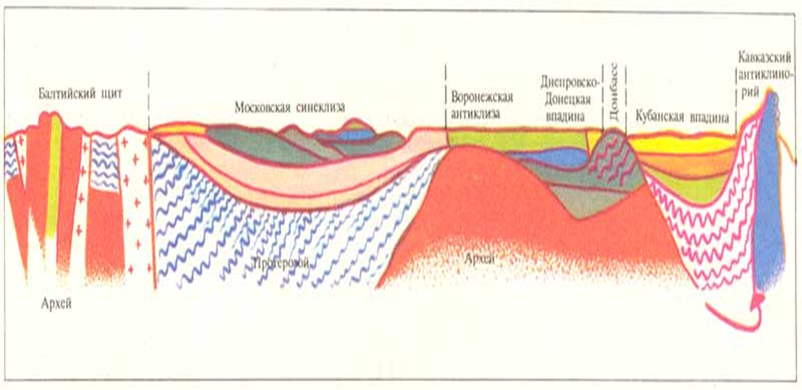 Р
Редко стойный лес с несомкнутыми кронами деревьев
Редколесья
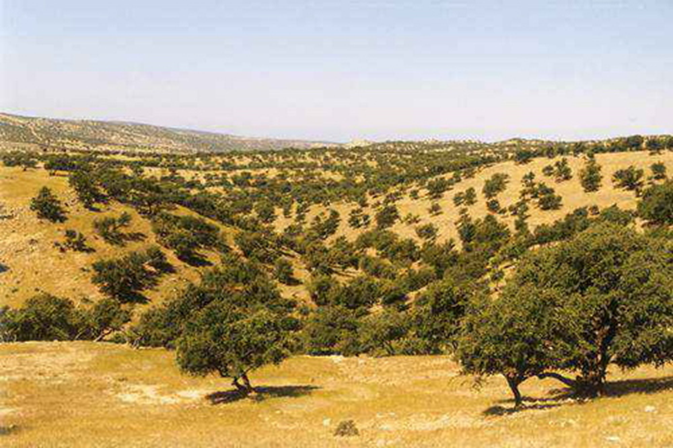 С
зональный тип ландшафта тропических и субэкваториальных поясов, где ясно выражена смена влажного и сухого сезона года при неизменно высоких температурах воздуха
Саванна
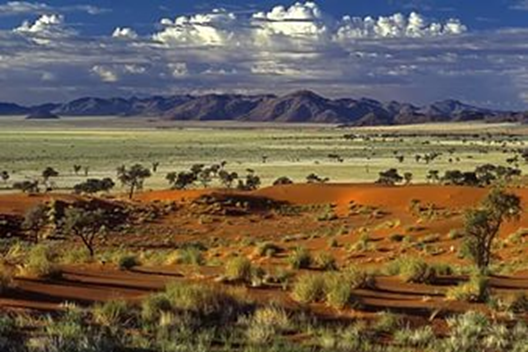 Т
Торнадо
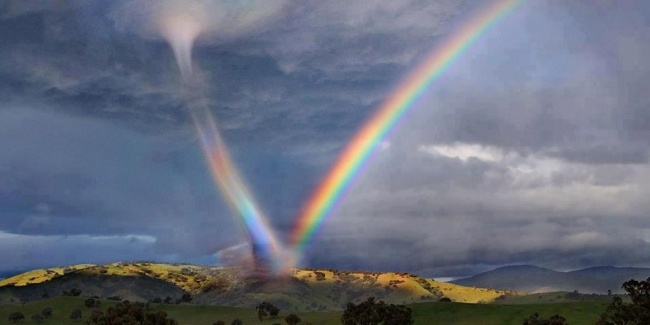 У
Умеренные пояса
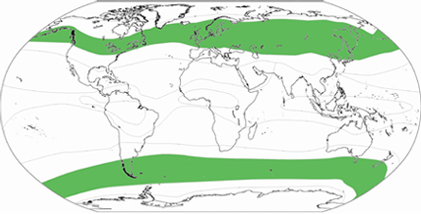 Ф
Флора
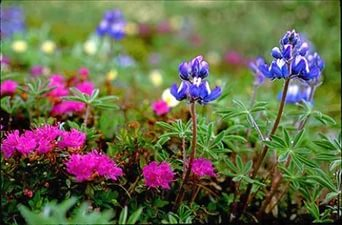 Х
Хребет
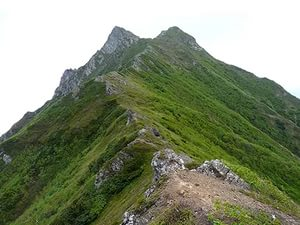 Ц
область пониженного атмосферного давления, возникающая в теплой воздушной массе при столкновении ее с холодной
Циклон
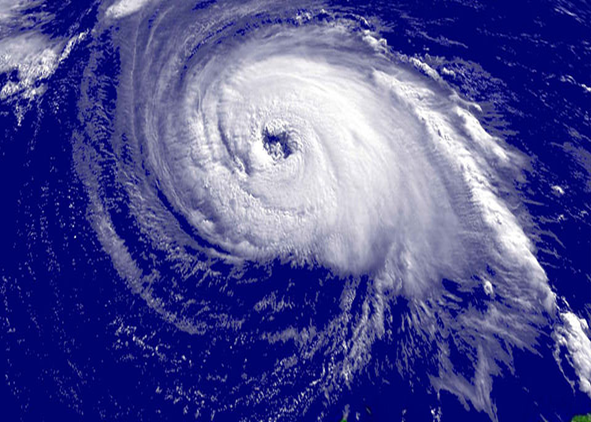 Ч
море Атлантического океана между Европой и Малой Азией.
Чёрное море
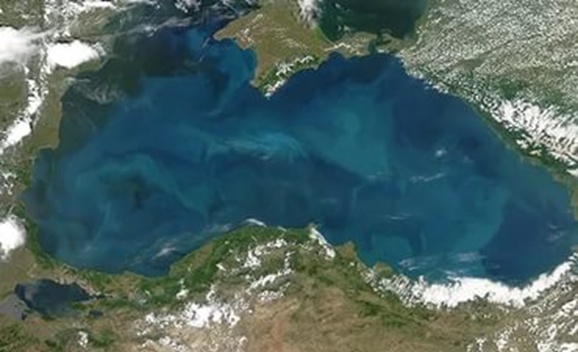 Ш
листопадные древесно-кустарниковые сообщества с широкими листьями деревьев в разном сочетании — дуб, бук, клен, липа
Широколиственные леса
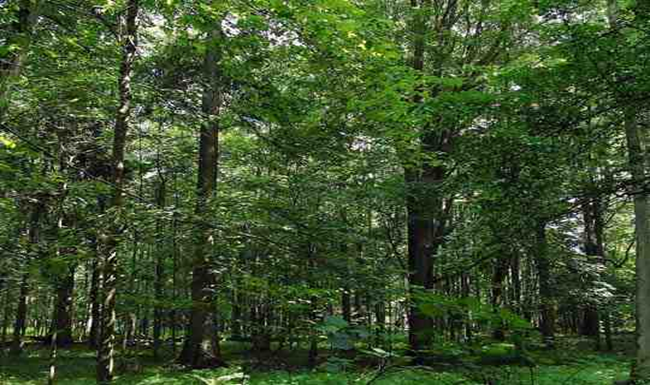 Щ
кристаллическая или метаморфическая часть фундамента платформы, поднятая тектоническими движениями на уровень или выше рыхлых отложений платформенного чехла и не покрытая ими
Щит
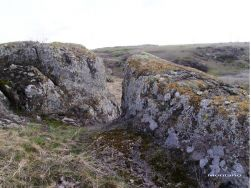 Э
Экваториальный пояс
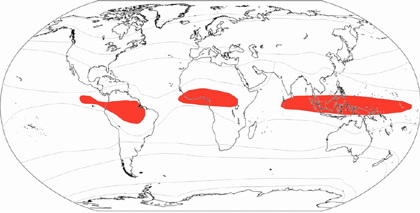 Я
Ядро земли
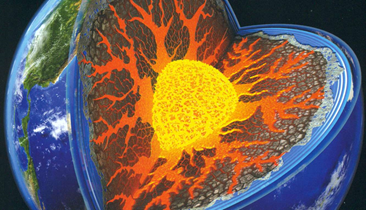